Eastern Lebanon County School District2023-24 Preliminary Budget
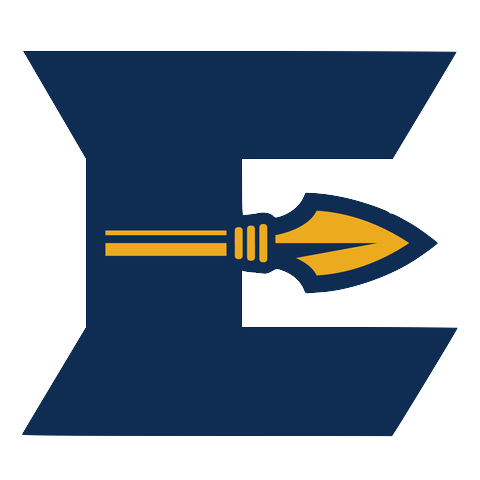 Julia Vicente, Superintendent
Michael Miller, Business Manager

Educating for Excellence
Key Question to Answer Tonight
Can we (expect to) balance the 2023-24 budget without exceeding the Act 1 Adjusted Index of 4.9%?

If so, committee should move forward resolution of “to not increase its tax rate above the Act 1 Index of 4.9% for the 2023-24 fiscal(budget) year.”
2
Act 1 2023-24 Data & Timelines
2023-24 adjusted (est.) index set at 4.9%, base 4.1%
Current millage rate is 16.7620 mills
Max Millage increase to index is .8213, a total rate of 17.5833
2022 Assessment currently at $1,745,606,905
Max additional revenue to index = $1,421,853 at 98.5% collection
	
Timeline per Act 1 
January 26, 2023 – Deadline for Adopting opt – out resolution (not to exceed Adjusted Act 1 Index) 
May 31, 2023 – Deadline for Adopting Proposed Final Budget  
June 30, 2023 – Deadline for Adopting Final Budget
3
2023-24 Preliminary Budget
4
PA School Budget Flowchart
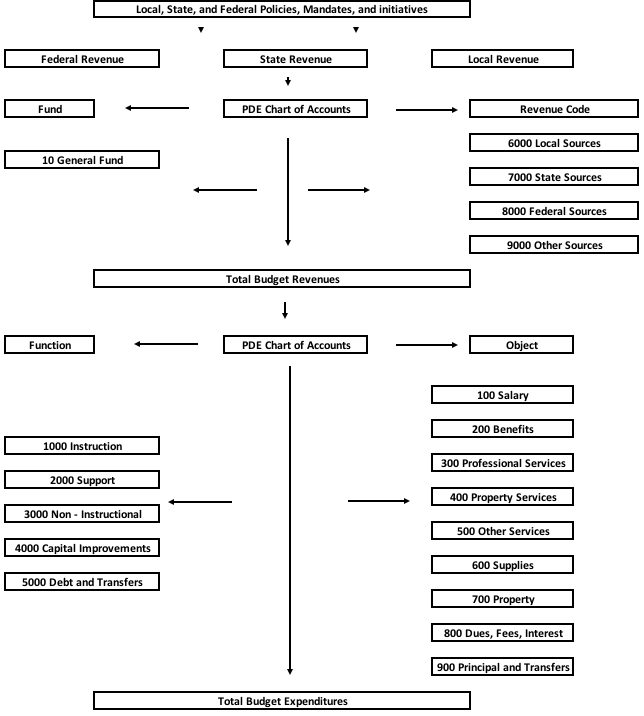 Revenue 
Side
Expenditure
Side
5
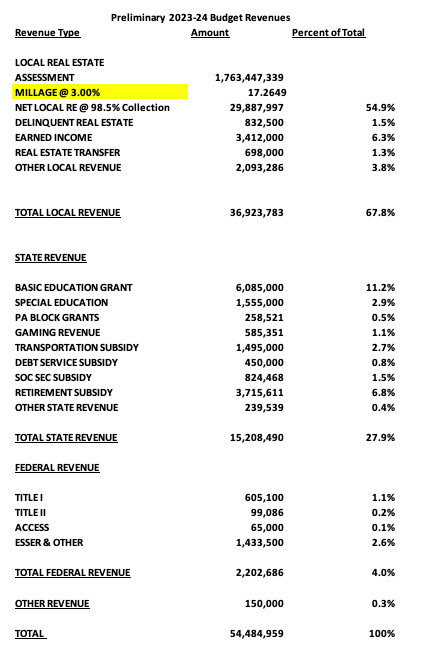 6
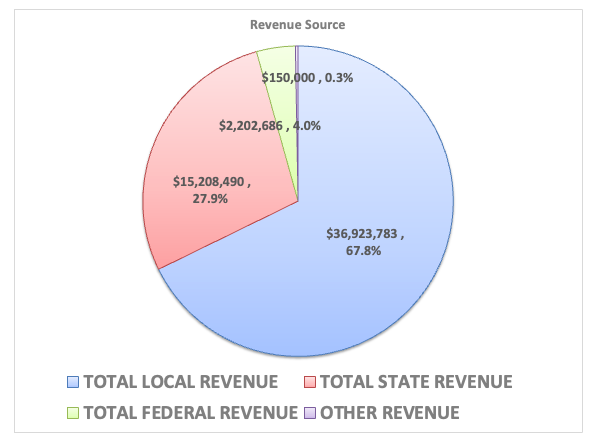 7
Five Years Revenues
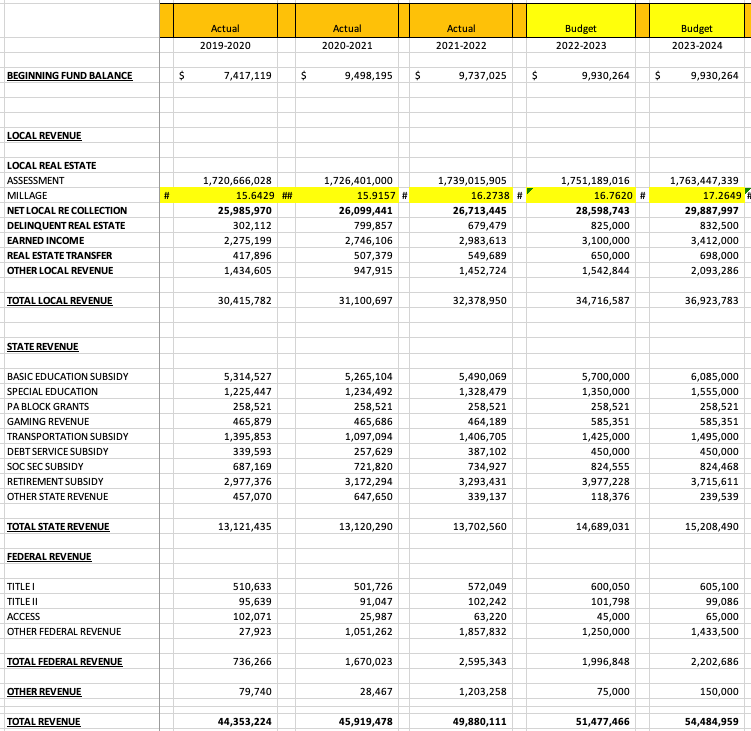 8
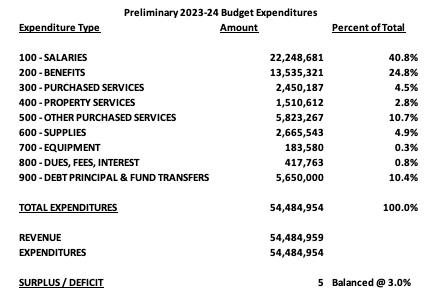 9
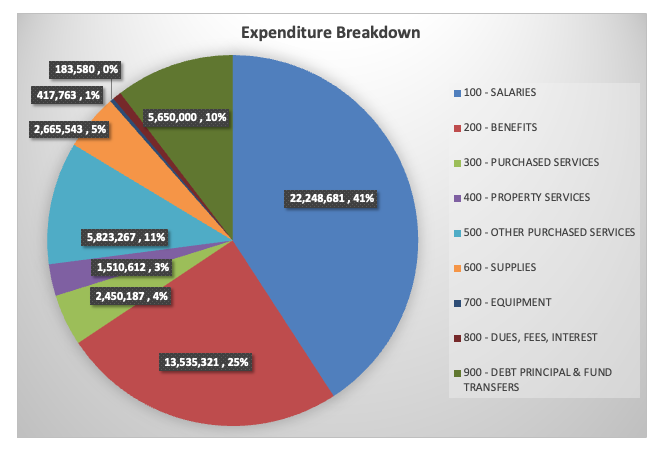 10
Five Years Expenditures
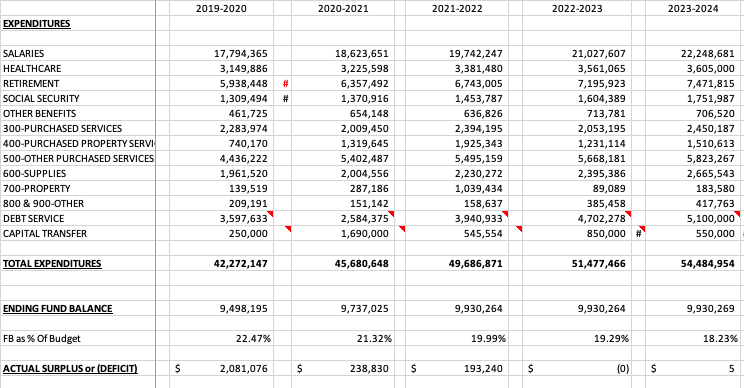 11
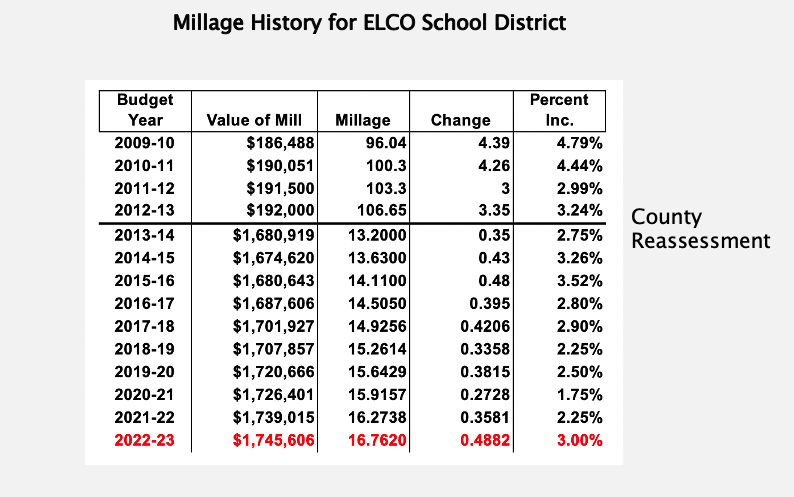 12
Tax Rate Menu Slide
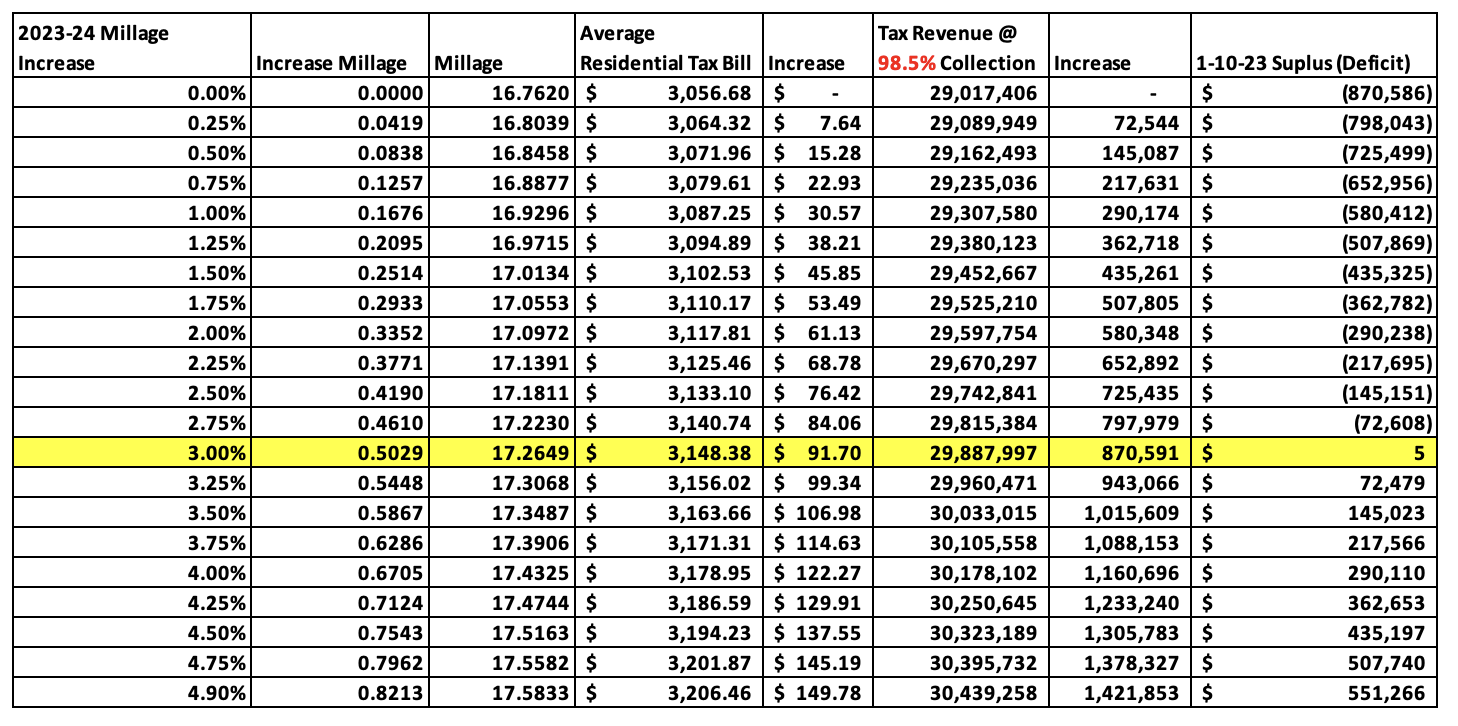 13
13 Year Fund Balance History for ELCO School District
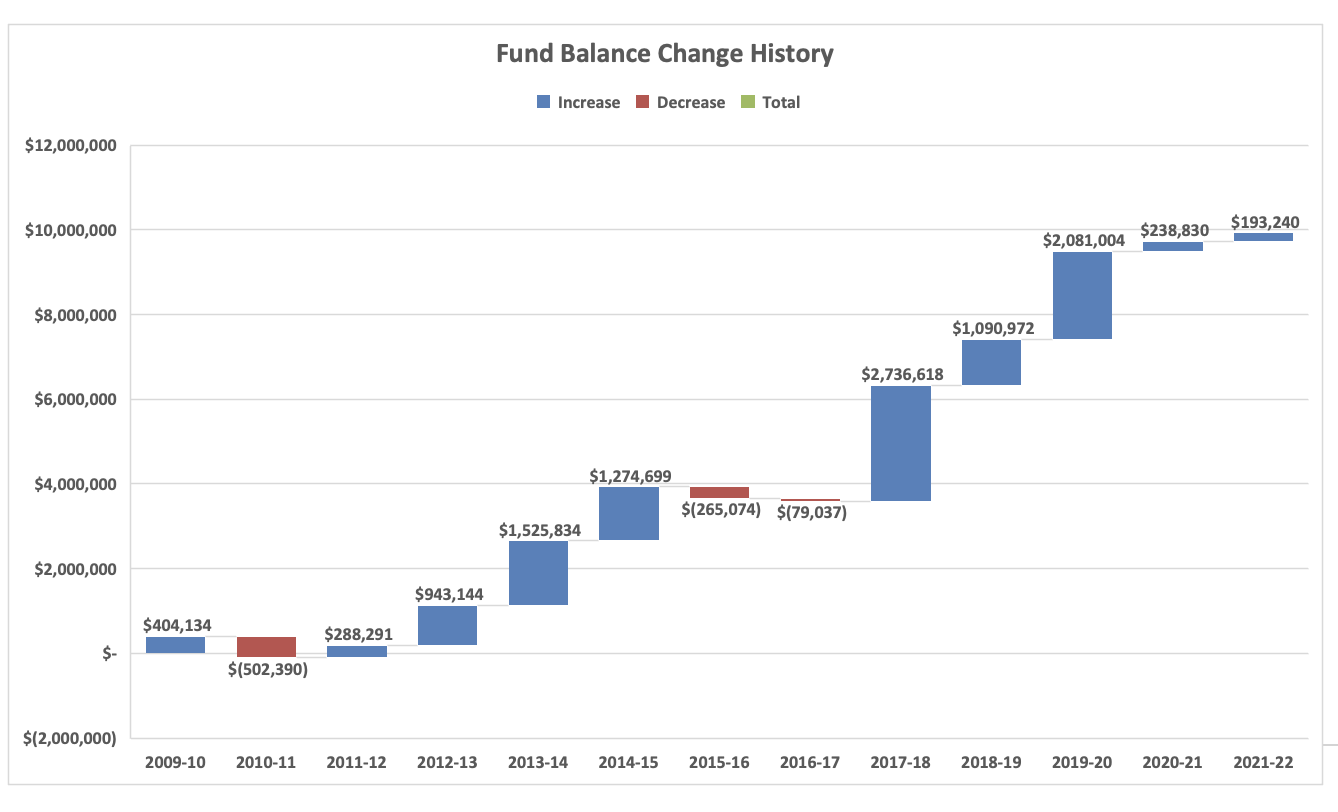 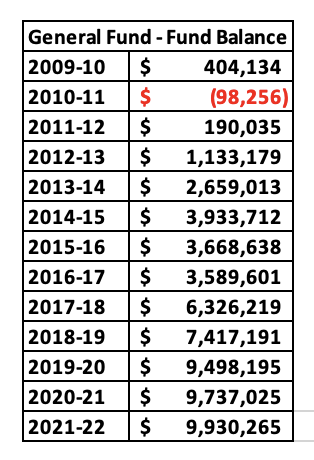 14
Assessment History for ELCO School District
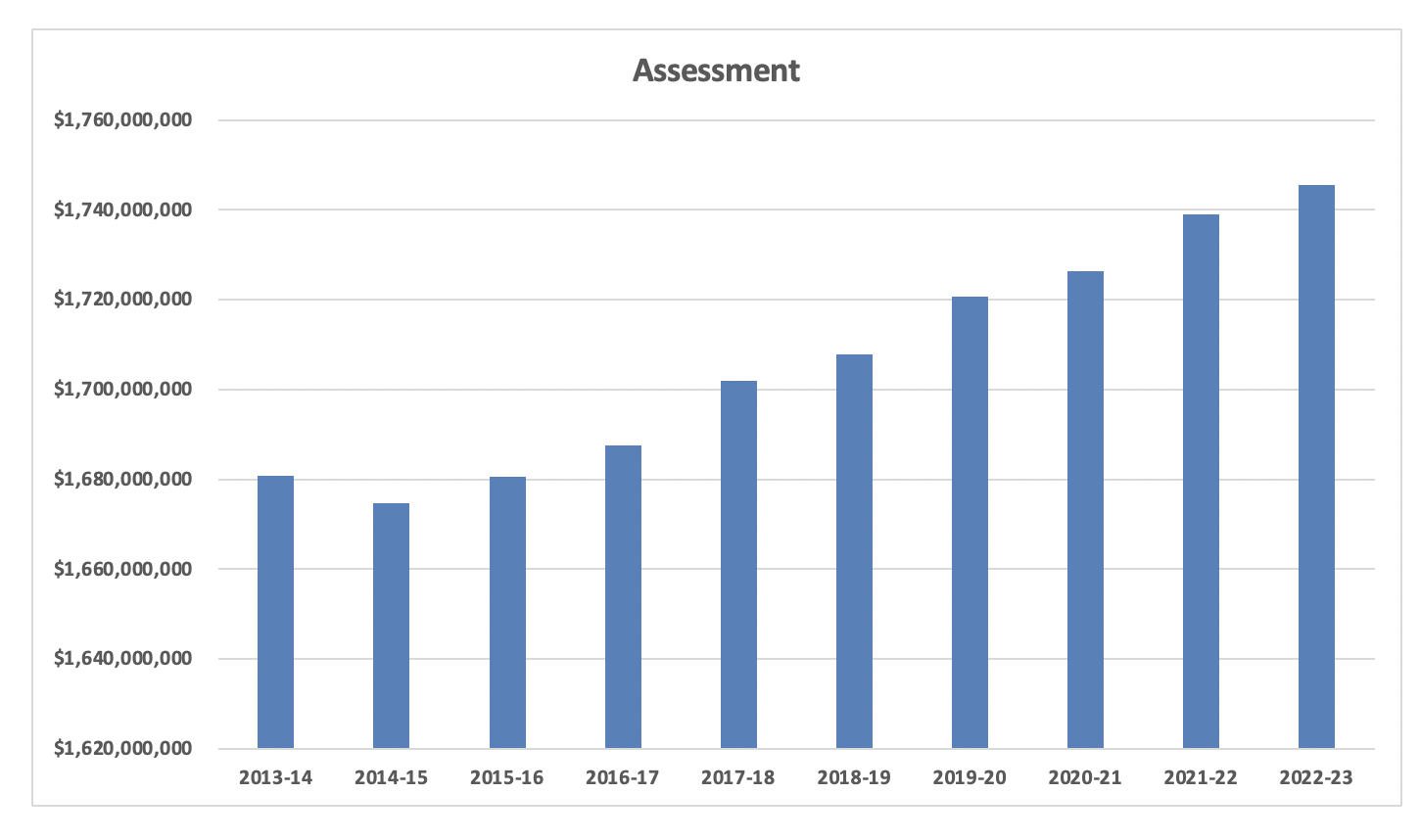 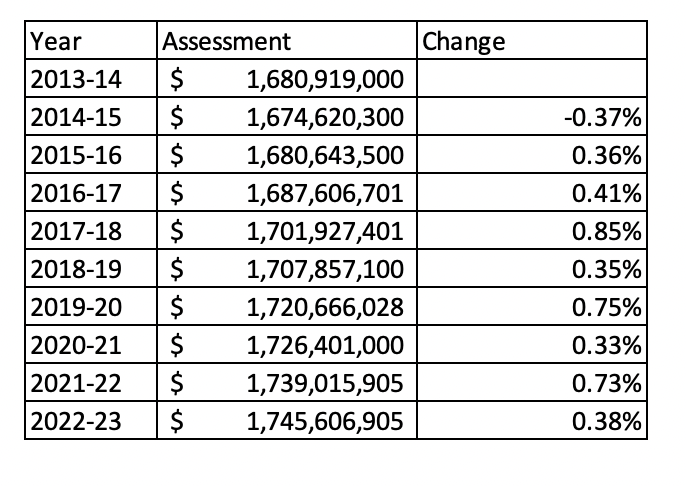 15
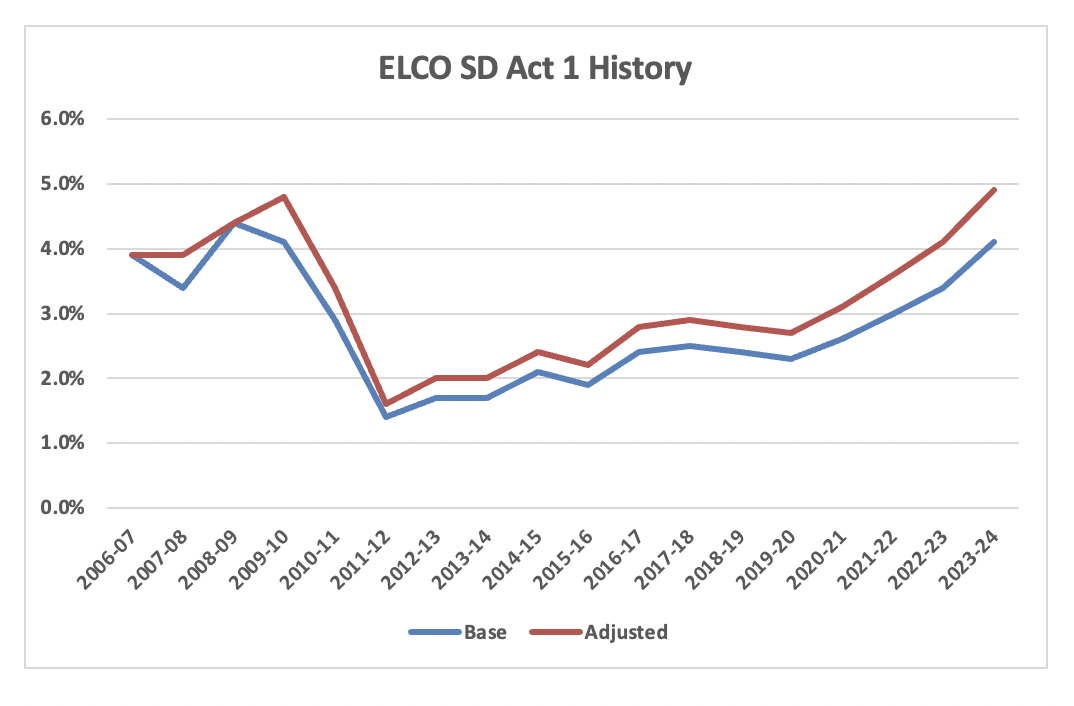 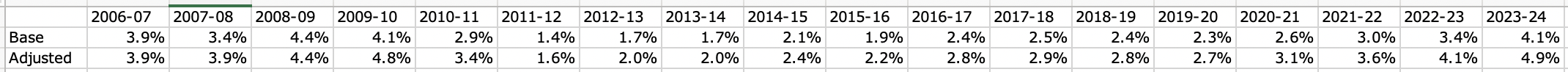 16
RE Collections
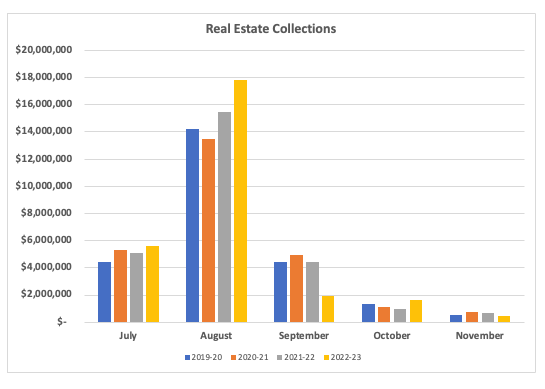 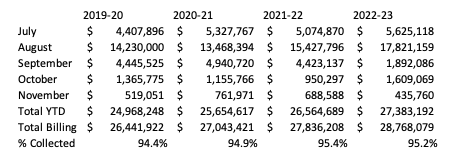 17
EIT Collections
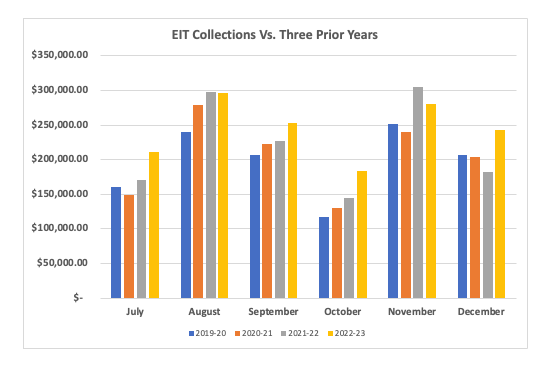 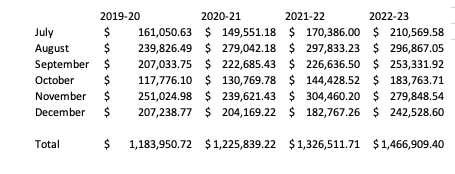 Encouraging for 2023-24 Budget
18
Fiscal Cliff Begins 2023-24 Budget
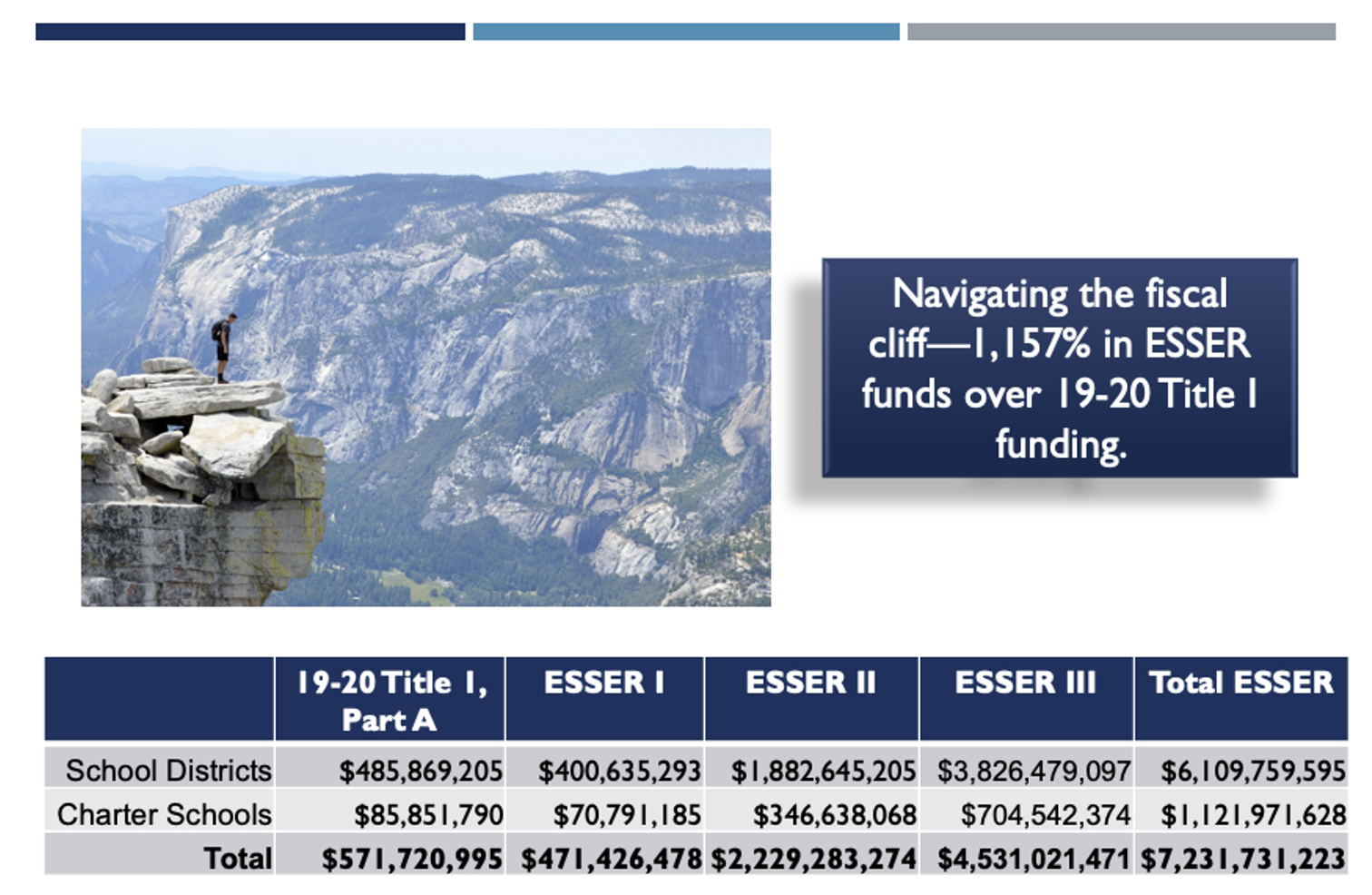 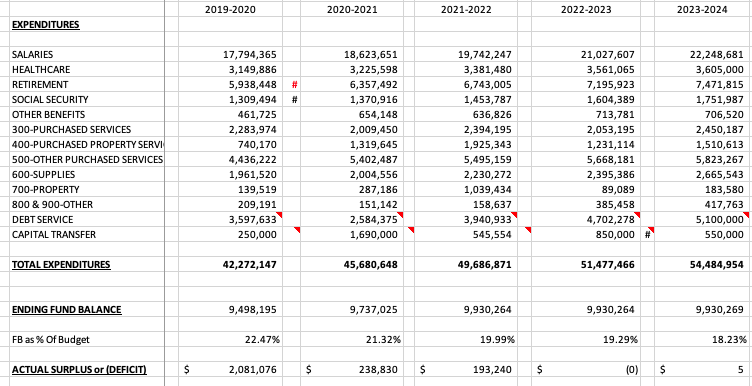 19
New Items in the Preliminary Budget
IS Autism Support Program (1 Teacher, 2 Paras)
2 MS learning support teachers to support teaming model
New Apple iPad lease for cycle refresh
HS project debt service being budgeted
First year of new CBA
Support Staff competitive market adjustments
20
Major Cost Drivers
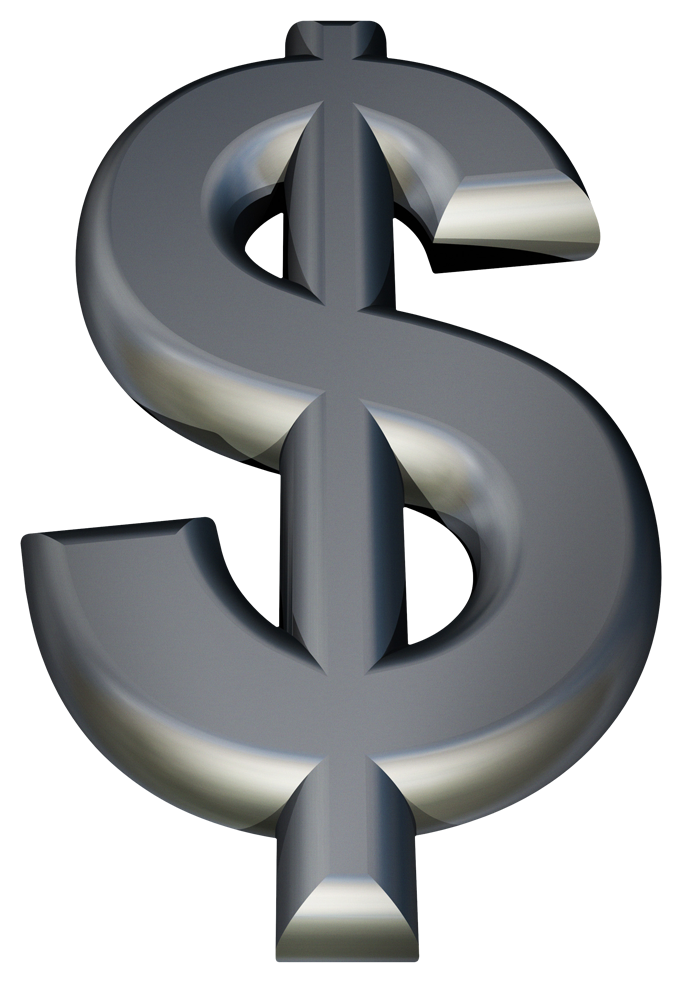 Charter Schools
Salaries
PSERS 
Healthcare
Debt
21
Charter Schools – Improving Trends
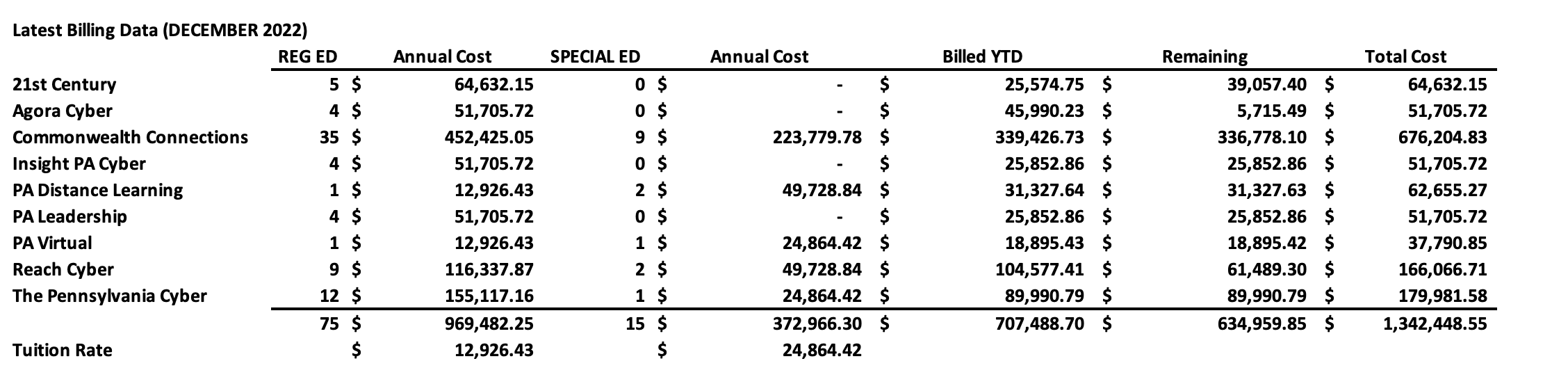 2022-23 budget was $1,425,000 for around 100 students
2023-24 budget set at $1,445,000 
No Charter relief expected from Legislature
22
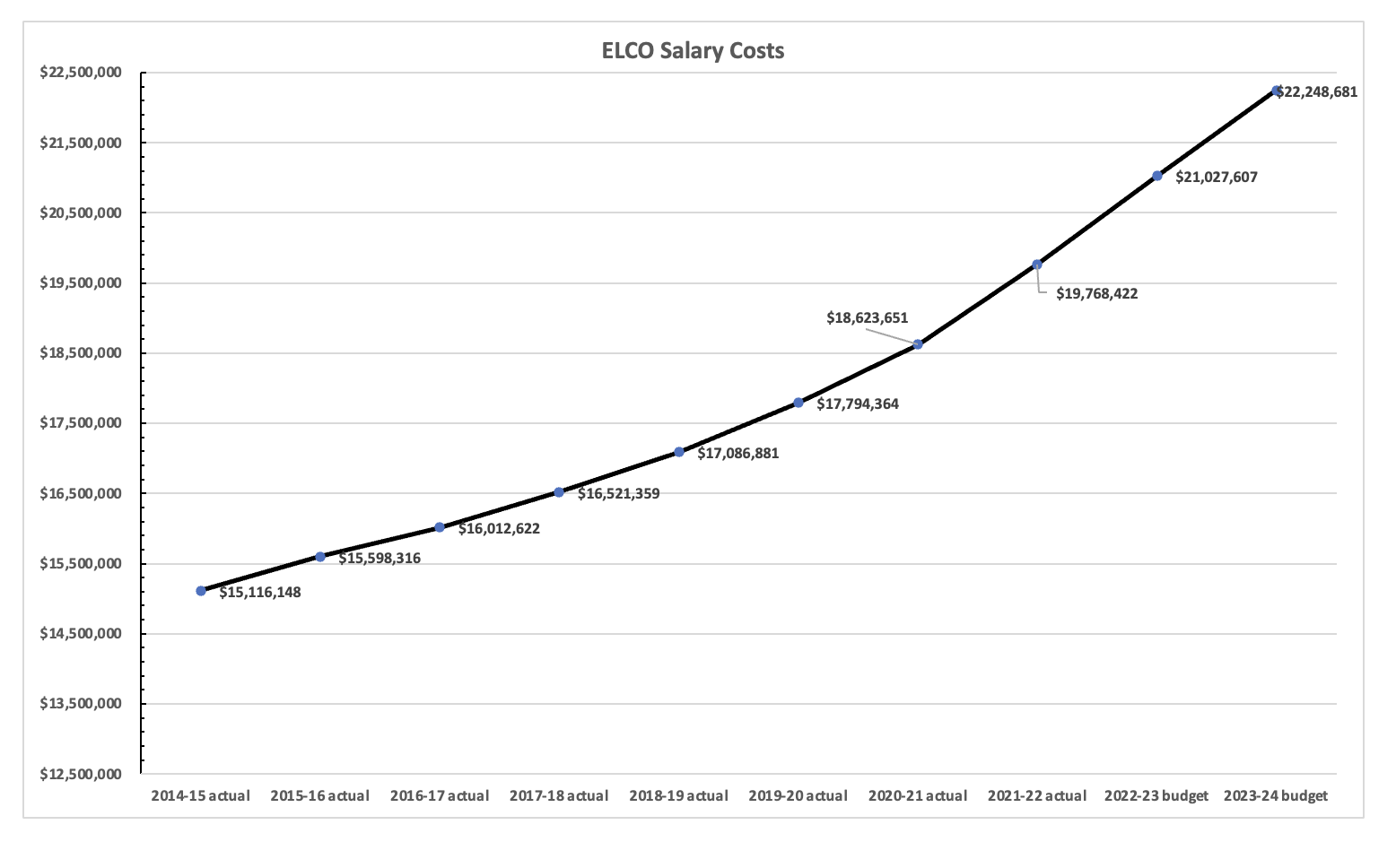 23
PSERS – Employer Rate
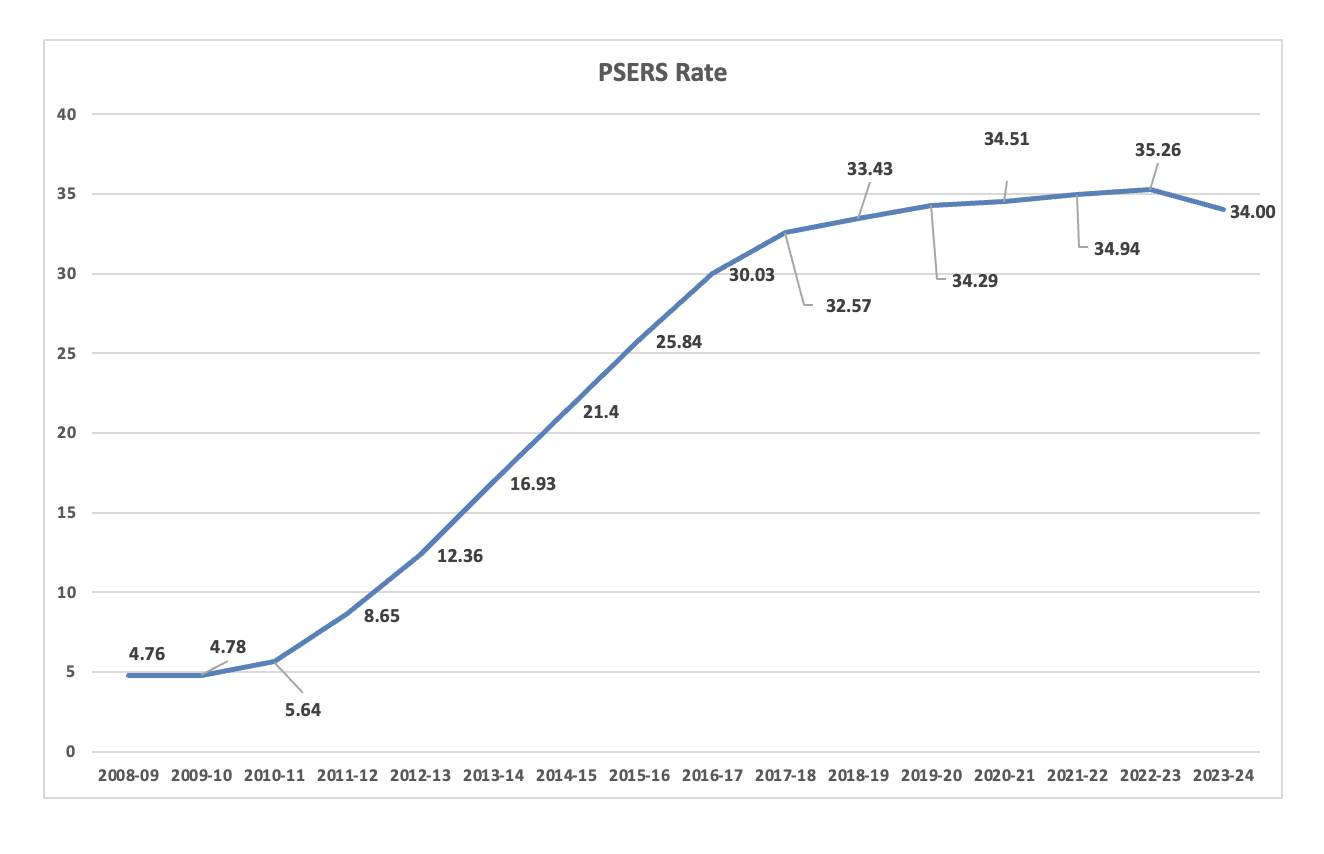 Past service debt makes up more than 80%
of the 2023-24 employer rate, would be 7-8%
without the unfunded liability
-PSERS
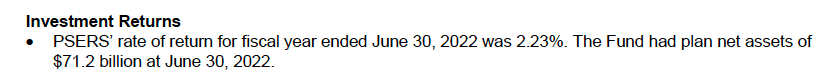 24
Retirement Cost History
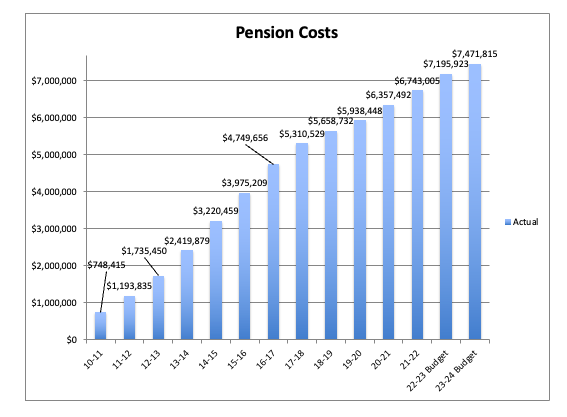 25
Health Care Cost History
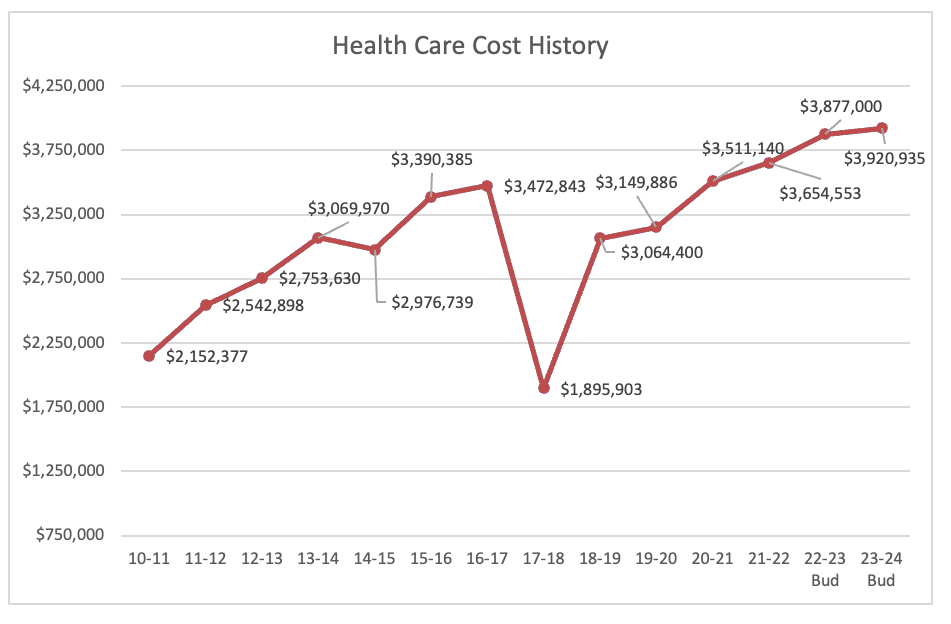 US Employers expect health care costs to increase by 6.5% in 2022, according to the 2022 Global Medical Trends  Survey by Willis Towers Watson (NASDAQ: WLTW).
Includes Dental and Vision
26
Debt Update – Principal & Interest
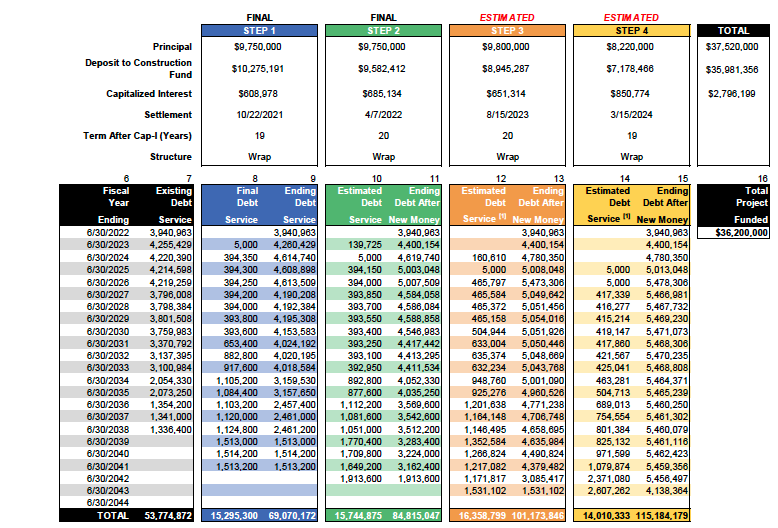 27
Total Expenditure History
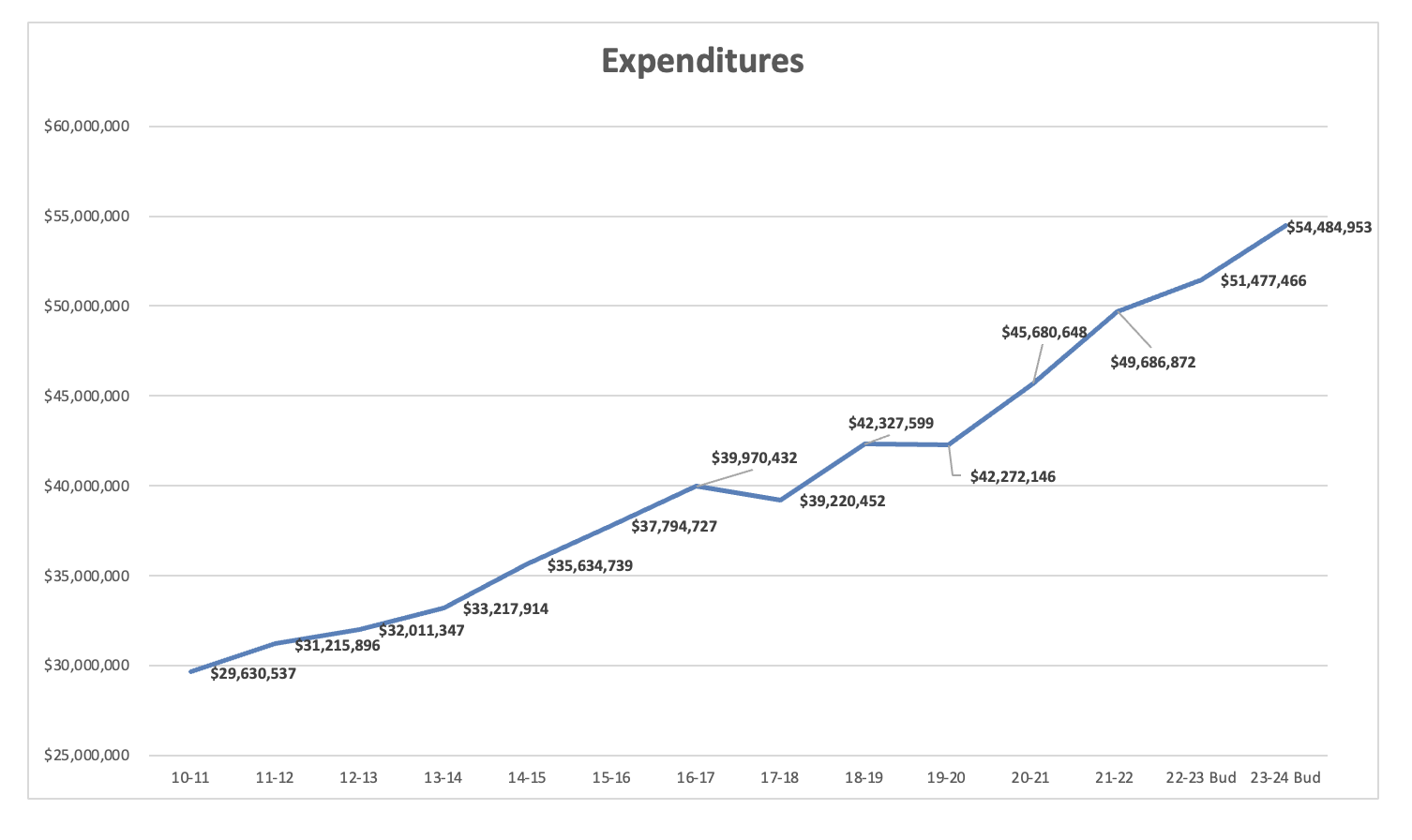 28
Key Question to Answer Tonight
Can we (expect to) balance the 2023-24 budget without exceeding the Act 1 Adjusted Index of 4.9%?

If so, committee should move forward resolution of “to not increase its tax rate above the Act 1 Index of 4.9% for the 2023-24 fiscal(budget) year.”
29
Questions?
30